Figure 5. A group of E. coli transcription factor genes generated as the result of an enrichment analysis. The genes in ...
Database (Oxford), Volume 2013, , 2013, bat061, https://doi.org/10.1093/database/bat061
The content of this slide may be subject to copyright: please see the slide notes for details.
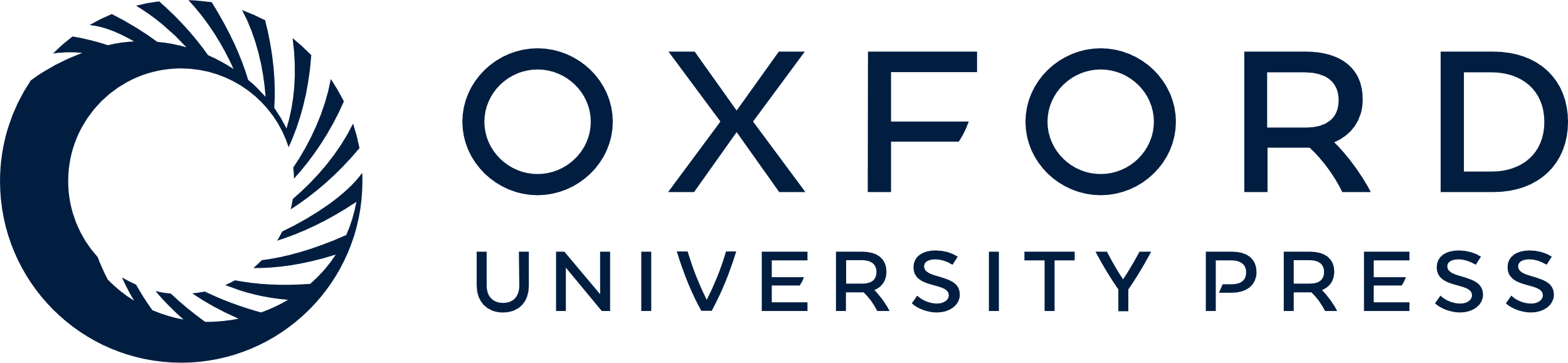 [Speaker Notes: Figure 5. A group of E. coli transcription factor genes generated as the result of an enrichment analysis. The genes in the third column are those members of the initial gene group that are regulated by the corresponding transcription factor in the first column.


Unless provided in the caption above, the following copyright applies to the content of this slide: © The Author(s) 2013. Published by Oxford University Press.This is an Open Access article distributed under the terms of the Creative Commons Attribution License (http://creativecommons.org/licenses/by/3.0/), which permits unrestricted reuse, distribution, and reproduction in any medium, provided the original work is properly cited.]